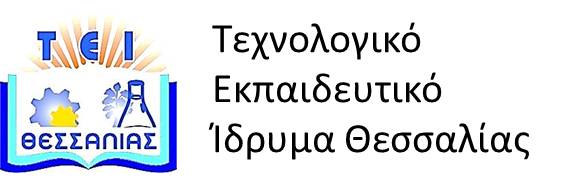 Διαχείριση Κινδύνου
Ενότητα 4:  Εντοπισμός Κινδύνου.
    Διδάσκων: Βασιλική Καζαντζή, 
Επίκουρος Καθηγήτρια.
Τμήμα Διοίκηση Επιχειρήσεων.
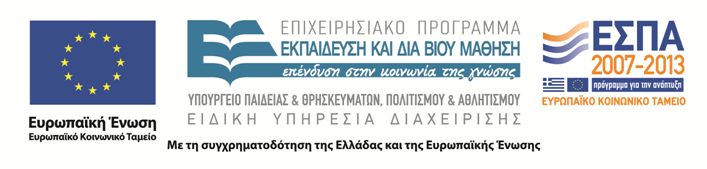 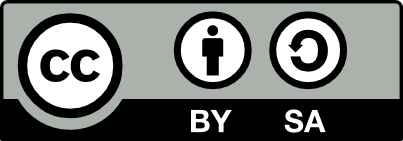 Άδειες χρήσης
Το παρόν εκπαιδευτικό υλικό υπόκειται στην παρακάτω άδεια χρήσης Creative Commons (C C): Αναφορά δημιουργού (B Y), Παρόμοια Διανομή (S A), 3.0, Μη εισαγόμενο. 
Για εκπαιδευτικό υλικό, όπως εικόνες, που υπόκειται σε άλλου τύπου άδειας χρήσης, η άδεια χρήσης αναφέρεται ρητώς.
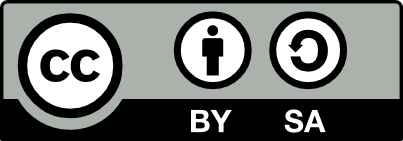 2
Χρηματοδότηση
Το παρόν εκπαιδευτικό υλικό έχει αναπτυχθεί στα πλαίσια του εκπαιδευτικού έργου του διδάσκοντα. 
Το έργο «Ανοικτά Ακαδημαϊκά Μαθήματα στο ΤΕΙ Θεσσαλίας» έχει χρηματοδοτήσει μόνο τη αναδιαμόρφωση του εκπαιδευτικού υλικού.
Το έργο υλοποιείται στο πλαίσιο του Επιχειρησιακού Προγράμματος  «Εκπαίδευση και Δια Βίου Μάθηση» και συγχρηματοδοτείται από την Ευρωπαϊκή Ένωση (Ευρωπαϊκό Κοινωνικό Ταμείο) και από εθνικούς πόρους.
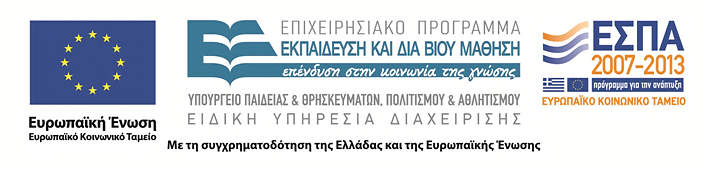 3
Σκοποί ενότητας
Να γνωρίζουν την εξέλιξη της πληροφορικής, σε σχέση με την εξέλιξη της εκπαίδευσης, και τις μεθοδολογίες της εκπαίδευσης.
Εντοπισμός Κινδύνου
4
Περιεχόμενα ενότητας
1)  Εντοπισμός κινδύνων
2)  Μέθοδοι εντοπισμού:
α)  Συνεντεύξεις
β)  Ομαδική παραγωγή ιδεών
γ) Κατάλογοι κινδύνων και δομή ανάλυσης 
κινδύνων.
δ) Ανάλυση υποθέσεων και ανάλυση 
SWOT.
ε) Ανάσκόπηση εγγράφων και διαγράμματα 
Ishikawa.
ζ) Μέθοδος Δελφών (Delphi Method) και 
ομάδες ειδικών.
Εντοπισμός Κινδύνου
5
Εντοπισμός κινδύνων
Σημαντική η διαδικασία διαχείρισης γνώσης, για τον εντοπισμό κινδύνων.
Η απόκτηση, συντήρηση, και καταγραφή της ενδοεπιχειρησιακής γνώσης, αποτελεί σήμερα ανταγωνιστικό πλεονέκτημα.
Δεδομένα – Πληροφορία – Γνώση.
Εντοπισμός Κινδύνου
6
Σύνδεση τεχνικών στοιχείων- κινδύνων
Εντοπισμός Κινδύνου
7
Εντοπισμός κινδύνων (1 από 3)
Εντοπισμός Κινδύνου
8
Εντοπισμός κινδύνων (2 από 3)
Η διαδικασία εντοπισμού πρέπει να εξετάζει όλες τις πηγές αβεβαιότητας, και τις συναφείς αποκρίσεις εγκαίρως.
Με βάση το πλαίσιο διαχείρισης κινδύνων SHAMPU, που αναπτύχθηκε από τους Chapman & Ward, η φάση εντοπισμού περιλαμβάνει τον προσδιορισμό των “πηγών” και συναφών πιθανών αποκρίσεων, και των δευτερογενών πηγών που προκύπτουν από τις αποκρίσεις αυτές.
Εντοπισμός Κινδύνου
9
Εντοπισμός κινδύνων (3 από 3)
Ο εντοπισμός των κινδύνων περιλαμβάνει δύο ειδικά καθήκοντα:
Την αναζήτηση – πηγών και αποκρίσεων χρησιμοποιώντας διάφορες τεχνικές.
Την ταξινόμηση – για τη δημιουργία μιας κατάλληλης δομής, για την κατάλληλη διαχείριση.
Εντοπισμός Κινδύνου
10
Απλουστευμένη απεικόνιση της φάσης εντοπισμού
Εντοπισμός Κινδύνου
11
Διαδικασία καθορισμού έργου
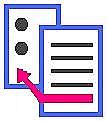 Εντοπισμός Κινδύνου
12
Μέθοδοι εντοπισμού (1 από 2)
Διαφοροποιούνται ως προς:
Το υπό εξέταση έργο.
Την ικανότητα και τις γνώσεις των στελεχών.
Τον διαθέσιμο χρόνο.
Εξετάζεται η καταλληλότητα κάθε μεθόδου, με βάση τις ειδικές συνθήκες του υπό εξέταση έργου.
Εντοπισμός Κινδύνου
13
Μέθοδοι εντοπισμού (2 από 2)
1.   Συνεντεύξεις.
2.   Ομαδική παραγωγή ιδεών.
3.   Κατάλογοι κινδύνων.
4.   Δομή ανάλυσης κινδύνων.
5.   Ανάλυση υποθέσεων.
6.   Ανάλυση SWOT.
7.   Ανάσκόπηση εγγράφων.
8.   Διαγράμματα Ishikawa.
9.   Μέθοδος Δελφών (Delphi Method).
10. Ομάδες ειδικών.
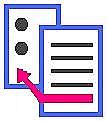 Εντοπισμός Κινδύνου
14
Συνεντεύξεις (1 από 2)
Στόχος: Να διαπιστωθούν οι κίνδυνοι που θα μπορούσαν να έχουν συνέπειες στους στόχους του έργου.
Απλή μέθοδος εντοπισμού.
Απαιτούνται δεξιότητες των χρηστών.
Πιθανοί υποψήφιοι για συνέντευξη:
Μέλη της ομάδας έργου.
Ανώτερα στελέχη με εμπειρία σε αντίστοιχα έργα.
Συγκεκριμένοι ενδιαφερόμενοι του έργου, που θα μπορούσαν να αποκαλύψουν ειδικούς κινδύνους του έργου.
Μετά την ολοκλήρωση των συνεντεύξεων, διεξάγεται ανάλυση των απαντήσεων από την ομάδα διαχείρισης των κινδύνων.
Εντοπισμός Κινδύνου
15
Συνεντεύξεις (2 από 2)
Οι συνεντεύξεις μπορεί να είναι:
Δομημένες με κατάλογο συγκεκριμένων ερωτήσεων.
Μη δομημένες, όπου διενεργείται μια ανοιχτή συζήτηση μεταξύ συνεντευξιαζόντων και συνεντευξιαζομένων.
Πολλές φορές, οι συνεντεύξεις έχουν χαρακτηριστικά και των δύο τύπων (βοηθά περισσότερο των εντοπισμό κινδύνων).
Εντοπισμός Κινδύνου
16
Δομημένες συνεντεύξεις
Οι (δομημένες) συνεντεύξεις με ερωτηματολόγια μπορεί να είναι:
Ανοιχτών ερωτήσεων.
Ερωτήσεις τσεκαρίσματος λίστας.
Ερωτήσεις κατηγοριών/συχνότητας.
Ερωτήσεις προτεραιότητας.
Ερωτήσεις αξιολόγησης.
Ποσοτικές ερωτήσεις.
Εντοπισμός Κινδύνου
17
Ανοιχτών ερωτήσεων
Παράδειγμα:
Παρακαλώ αναφέρετε τους πιο σημαντικούς κινδύνους που αναφέρονται σε καθυστερήσεις προμηθειών, εργασιών, δραστηριοτήτων, και άλλα.
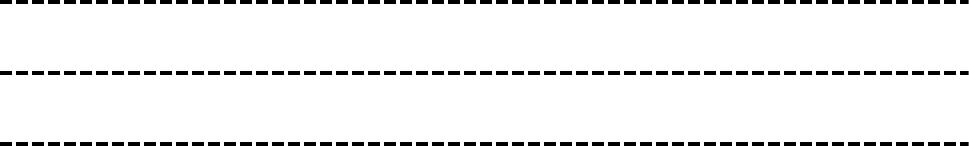 Εντοπισμός Κινδύνου
18
Ερωτήσεις τσεκαρίσματος λίστας
Παράδειγμα. Ο συγκεκριμένος κίνδυνος αφορά:
Το κόστος / προϋπολογισμό.
Το χρονοδιάγραμμα.
Την ποιότητα του έργου.
Εντοπισμός Κινδύνου
19
Ερωτήσεις κατηγοριών / συχνότητας
Παράδειγμα. Πόσο συχνά εμφανίζεται ο συγκεκριμένος κίνδυνος:
Καθημερινά.
2 ή περισσότερες φορές την εβδομάδα.
1 φορά το μήνα.
Περισσότερες από 2 φορές το μήνα.
Κάθε εξάμηνο.
2 ή περισσότερες φορές το εξάμηνο.
Πάνω από μια φορά το χρόνο.
Εντοπισμός Κινδύνου
20
Ερωτήσεις προτεραιότητας
Παράδειγμα. Πώς θα αξιολογούσατε τους παρακάτω κινδύνους κατά σειρά σπουδαιότητας (1 = Ο πιο σημαντικός, 5 = Ο λιγότερο σημαντικός):
Καθυστερήσεις μεταλλουργικών.
Εκτίμηση κόστους τοιχοποιίας.
Αποκλίσεις από την ποιότητα στις ψευδοροφές.
Δυσκολίες στη συνεννόηση με το συνεργείο Α.
Επιπτώσεις από το χρόνο επικαλύψεων με άλλες δραστηριότητες.
Εντοπισμός Κινδύνου
21
Ερωτήσεις αξιολόγησης
Παράδειγμα. Για κάθε μια από τις παρακάτω εκτιμήσεις κινδύνου σημειώστε το κουτί που ταιριάζει περισσότερο στη γνώμη σας:
Ο σημαντικότερος κίνδυνος 
αφορά την έλλειψη χρόνου 
λόγω των παράλληλων 
εργασιών / φόρτου δουλειάς.
Ο σημαντικότερος κίνδυνος 
αφορά την έλλειψη 
τεχνογνωσίας από την 
πλευρά του ανάδοχου έργου.
Η ποιότητα στα παραδοτέα 
πιστεύετε ότι θα είναι 
πολύ χαμηλή.
Σημαντικός κίνδυνος αποτελεί 
η επικοινωνία με τους 
συμμετέχοντες στο έργο 
(stakeholders).
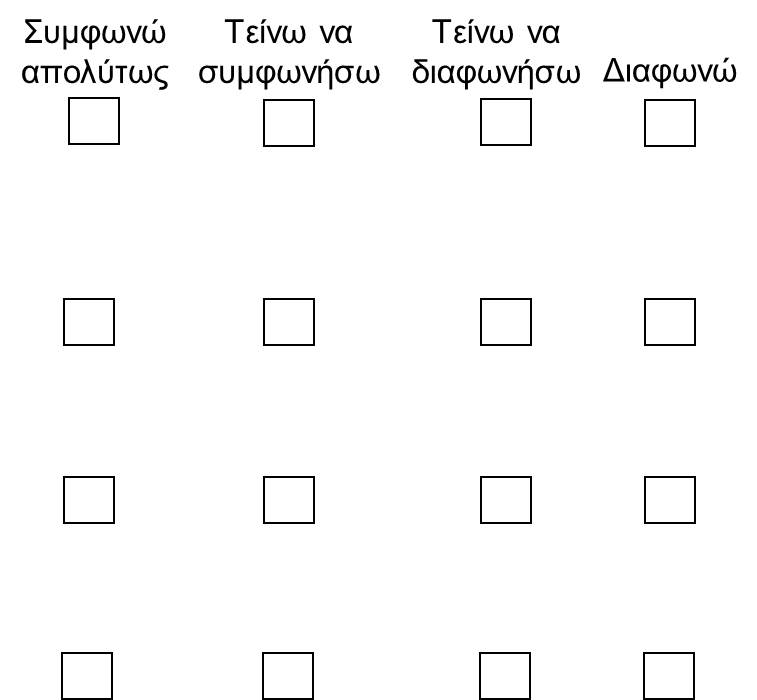 Εντοπισμός Κινδύνου
22
Ποσοτικές ερωτήσεις
Εντοπισμός Κινδύνου
23
Συνεντεύξεις: Άλλα θέματα
Βασικά προβλήματα κατάρτισης και χρήσης ερωτηματολογίων.
Χρήσιμες συμβουλές.
Πλεονεκτήματα και μειονεκτήματα.
Μειονεκτήματα και προτεινόμενη αντιμετώπιση.
Εντοπισμός Κινδύνου
24
Βασικά προβλήματα κατάρτισης και χρήσης ερωτηματολογίων
Σωστή διατύπωση των ερωτήσεων (σειρά, επίδραση στον ερωτώμενο).
Δομή φιλική προς τον συνεντευκτή – Επιλογή και διαμόρφωση του συνεντευκτή.
Έλεγχος της συμπεριφοράς του συνεντευκτή.
Έλεγχος της συμπεριφοράς του ερωτώμενου.
Καθορισμός των δυνατοτήτων και των ορίων της αξίας της πληροφορίας, που αποκτάται με τη χρήση ερωτηματολογίων.
Εντοπισμός Κινδύνου
25
Χρήσιμες συμβουλές
Παρουσιάστε αναλυτικά τους συνεργάτες που ενδεχομένως έχετε μαζί σας.
Κάντε τις «ανοιχτές» ερωτήσεις, πριν από αυτές που έχετε προετοιμάσει για να μην επηρεάσετε τον ειδικό.
Δημιουργήστε κλίμα εμπιστοσύνης.
Οι διευκρινιστικές ερωτήσεις οδηγούν πολλές φορές σε ουσιαστικές απαντήσεις.
Μην ξεχνάτε ότι πρέπει να διαβάζετε και τη γλώσσα του σώματος.
Ευχαριστείστε για τη βοήθεια τους ειδικούς, και πάρτε την έγκρισή τους για ενδεχόμενη νέα συνάντηση.
Εντοπισμός Κινδύνου
26
Χρήσιμες συμβουλές: Πλεονεκτήματα και μειονεκτήματα
Εντοπισμός Κινδύνου
27
Χρήσιμες συμβουλές: Μειονεκτήματα και αντιμετώπιση
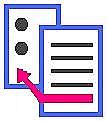 Εντοπισμός Κινδύνου
28
Ομαδική παραγωγή ιδεών (1 από 2)
Αναπτύχθηκε στη δεκαετία του 50 (Osborn, 1957), ως μια μέθοδος επίλυσης προβλημάτων διοίκησης επιχειρήσεων.
Βασίζεται στη δημιουργία ιδεών, την αναζήτηση πιθανών λύσεων για τα προβλήματα ή πιθανών ενισχύσεων για τις ευκαιρίες, και την αποτίμηση της αποτελεσματικότητας των προτεινόμενων ενεργειών.
Εντοπισμός Κινδύνου
29
Ομαδική παραγωγή ιδεών (2 από 2)
Ελαφρά δομημένη διαδικασία, το περιεχόμενο της οποίας καθορίζεται μέσα από μια ανοιχτή συζήτηση, μεταξύ μιας ομάδας στελεχών της επιχείρησης στην οποία εφαρμόζεται.
Τα στελέχη που συμμετέχουν, επιλέγονται με βάση τη σχέση τους με το υπό εξέταση έργο, καθώς και τις θεωρητικές και πρακτικές γνώσεις, που διαθέτουν για το αντικείμενο.
Σε κάθε συνεδρία θα πρέπει να υπάρχει ένας έμπειρος συντονιστής.
Το αποτέλεσμα της διαδικασίας, είναι η δημιουργία ενός αναλυτικού καταλόγου κινδύνων, που ενδεχομένως θα συμβούν και θα επηρεάσουν το έργο.
Εντοπισμός Κινδύνου
30
Κανόνες ομαδικής παραγωγής ιδεών (1 από 2)
Μπορείτε να οργανώσετε πάνω από μία ομάδες, και να διενεργήσετε πάνω από μία συναντήσεις.
Θα πρέπει να υπάρχουν το λιγότερο δύο μέσα, από την ομάδα που θα κρατούν σημειώσεις.
Η άνεση των συμμετεχόντων δεν πρέπει να παραμελείται.
Μην κρίνετε τις ιδέες που ακούτε, ούτε να επιτρέπετε να τις κρίνουν οι άλλοι.
Μη ξεχνάτε στο τέλος να δίνετε στους κινδύνους τη μορφή αιτία – κίνδυνος – συνέπεια.
Εντοπισμός Κινδύνου
31
Κανόνες ομαδικής παραγωγής ιδεών (2 από 2)
Πρέπει να προωθείται η ελεύθερη έκφραση της σκέψης, χωρίς αυτή να περιορίζεται λόγω της αρχικά φαινομενικής πολυπλοκότητας, ή του φαινομενικά ανέφικτου σεναρίου της λύσης που προτείνεται.
Πρέπει να ενθαρρύνεται η έκφραση μεγάλου αριθμού ιδεών. Στην πρώτη φάση της ομαδικής παραγωγής ιδεών, όσο περισσότερες ιδέες γεννιούνται τόσο το καλύτερο, καθώς αυξάνεται η πιθανότητα να προκύψουν κάποιες χρήσιμες ιδέες. Στη δεύτερη φάση της διαδικασίας, αναζητείται τρόπος να συνδυαστούν και να βελτιωθούν οι υπάρχουσες ιδέες.
Εντοπισμός Κινδύνου
32
Ομαδική παραγωγή ιδεών: Πλεονεκτήματα και μειονεκτήματα
Εντοπισμός Κινδύνου
33
Ομαδική παραγωγή ιδεών: Μειονεκτήματα και αντιμετώπιση
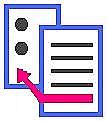 Εντοπισμός Κινδύνου
34
Κατάλογοι κινδύνων
Περιέχουν κινδύνους που έχουν εμφανιστεί στο παρελθόν, ή ενδέχεται να εμφανιστούν στο μέλλον.
Υπάρχουν δύο βασικά είδη καταλόγων:
Εκείνα που αφορούν συγκεκριμένου τύπου έργα, π.χ. κατάλογοι κινδύνων έργων ανάπτυξης λογισμικού.
Γενικότεροι κατάλογοι με κινδύνους, που μπορεί κανείς να συναντήσει σε κάθε τύπο έργου, π.χ. καθυστερήσεις προμηθευτών.
Σε κάποιες (συνήθως ώριμες) επιχειρήσεις, μπορεί να καταγράφονται παράλληλα και οι μέθοδοι αντιμετώπισης των κινδύνων στο παρελθόν, καθώς και τα αποτελέσματα των ενεργειών αυτών.
Η αξιοπιστία των αποτελεσμάτων της μεθόδου, εξαρτάται άμεσα από την τακτική ενημέρωση των καταλόγων.
Εντοπισμός Κινδύνου
35
Κατάλογοι κινδύνων: Πλεονεκτήματα και μειονεκτήματα
Εντοπισμός Κινδύνου
36
Κατάλογοι κινδύνων: Μειονεκτήματα και αντιμετώπιση
Εντοπισμός Κινδύνου
37
Δομή ανάλυσης κινδύνων
Εντοπισμός Κινδύνου
38
Τι είναι η δομή ανάλυσης κινδύνων;
Ορίζεται ως “μια ιεραρχική οργάνωση των πηγών κινδύνου ενός έργου, κάθε χαμηλότερο επίπεδο της οποίας περιγράφει και μία πιο ειδική ομάδα κινδύνων” (Hillson, 2002).
Αποτελεί τη βάση για τον εντοπισμό κινδύνων, μέσω της εστίασης σε συγκεκριμένες πηγές κινδύνων.
Αποτέλεσμα: Σχηματισμός δομημένου κατά κατηγορία καταλόγου κινδύνων.
Θα πρέπει να λαμβάνονται υπόψη κατηγορίες σχετικές με:
Τη διοίκηση του έργου.
Την κουλτούρα των εμπλεκομένων.
Την ποιότητα.
Την ικανοποίηση των ενδιαφερομένων.
Τις αλλαγές στην αγορά.
Την οργάνωση της επιχείρησης.
Εντοπισμός Κινδύνου
39
Δομή ανάλυσης κινδύνων: Πλεονεκτήματα και μειονεκτήματα
Εντοπισμός Κινδύνου
40
Δομή ανάλυσης κινδύνων: Μειονεκτήματα και αντιμετώπιση
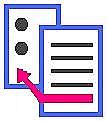 Εντοπισμός Κινδύνου
41
Ανάλυση υποθέσεων
Βασίζεται στον εντοπισμό κινδύνων μέσω της εστίασης σε πηγές αβεβαιότητας, που προκύπτουν από τις αρχικές υποθέσεις (που γίνονται στα στάδια πριν την εκτέλεση του έργου).
Οι υποθέσεις μπορεί να είναι σαφείς ή ασαφείς (“κρυμμένες” υποθέσεις).
Η διαδικασία εντοπισμού των κινδύνων με την ανάλυση των υποθέσεων, πραγματοποιείται με τα εξής βήματα:
Εντοπισμός και καταγραφή όλων των υποθέσεων για το έργο.
Εκτίμηση της σταθερότητας της υπόθεσης (πόσο καλή είναι).
Εκτίμηση της ευαισθησίας στην υπόθεση (πόσο σημαντικό θα ήταν να είναι λάθος).
Μετατροπή των ευρημάτων σε κινδύνους.
Εντοπισμός Κινδύνου
42
Σοβαρότητα του κινδύνου ανάλυσης υπόθεσης
Εντοπισμός Κινδύνου
43
Ανάλυση υποθέσεων: Πλεονεκτήματα - Μειονεκτήματα
Εντοπισμός Κινδύνου
44
Ανάλυση SWOT (1 από 3)
Η ανάλυση SWOT (Strengths, Weaknesses, Opportunities, Threats) εστιάζει στις δυνατότητες, αδυναμίες, ευκαιρίες, και απειλές, για το υπό εξέταση έργο.
Οι δυνατότητες και οι αδυναμίες της επιχείρησης, αποτελούν συνήθως αιτίες για κινδύνους, οι οποίοι προκύπτουν από την ανάλυση ευκαιριών και απειλών.
Απαιτείται τακτική επανάληψη της διαδικασίας, αφού η φύση των κινδύνων στα έργα είναι δυναμική.
Εντοπισμός Κινδύνου
45
Ανάλυση SWOT (2 από 3)
Εντοπισμός των δυνατών και αδύνατων σημείων (αιτίες) της επιχείρησης, και με βάση αυτά, εντοπισμός απειλών και ευκαιριών (κινδύνων).
Εντοπισμός Κινδύνου
46
Ανάλυση SWOT (3 από 3)
Εντοπισμός Κινδύνου
47
Ανάλυση SWOT:Πλεονεκτήματα και μειονεκτήματα
Εντοπισμός Κινδύνου
48
Ανάλυση SWOT: Μειονεκτήματα και αντιμετώπιση
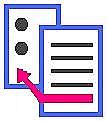 Εντοπισμός Κινδύνου
49
Ανασκόπηση εγγράφων
Στόχος της μεθόδου, είναι ο εντοπισμός «σκοτεινών» σημείων στις συμβάσεις, ή στις απαιτήσεις του πελάτη, ή σε οποιοδήποτε άλλο έγγραφο, όπου μπορεί να περιγράφονται δεσμεύσεις που δεν είναι ξεκάθαρες στα συμβαλλόμενα μέρη.
Μπορεί σε έγγραφα που αναφέρονται στο ίδιο έργο, να υπάρχουν αλληλοσυγκρουόμενες απαιτήσεις.
Βασικό πλεονέκτημα της μεθόδου είναι ότι χρειάζεται έμπειρα μεν στελέχη, χωρίς όμως ειδική εξειδίκευση, πέραν των γνώσεων που έχουν αποκομίσει λόγω εμπειρίας.
Βασικό μειονέκτημα, είναι ο αρκετός χρόνος που απαιτείται για μία σε βάθος ανάλυση.
Εντοπισμός Κινδύνου
50
Διαγράμματα Ishikawa (1 από 2)
Στόχος της μεθόδου, είναι ο εντοπισμός και η αποσαφήνιση των βαθύτερων αιτιών / πηγών που δημιουργούν ένα πρόβλημα (Mitra, 1993), αλλά και ο προσδιορισμός της επίλυσης αυτών.
Άλλα ονόματα για τα διαγράμματα αυτά είναι:
Διαγράμματα «ψαροκόκαλο» (“fishbone”).
Διαγράμματα αιτίας / αποτελέσματος (cause and effect).
H «ραχοκοκαλιά» οδηγεί στο υπό εξέταση πρόβλημα, και πάνω της εδράζονται οι διάφορες αιτίες ομαδοποιημένες σε συγκεκριμένες κατηγορίες.
Οι συνήθεις κατηγορίες είναι:
Οι άνθρωποι.
Το περιβάλλον.
Ο χρησιμοποιούμενος εξοπλισμός. 
Οι ακολουθούμενες διαδικασίες.
Εντοπισμός Κινδύνου
51
Διαγράμματα Ishikawa (2 από 2)
Βήματα:
1.  Προσδιορισμός προβλήματος προς 
αντιμετώπιση.
2.  Σχεδιασμός βασικών αιτιών του 
προβλήματος ως «ψαροκόκαλα».
3.  Έρευνα για το ‘τι θα μπορούσε να 
προκαλέσει προβλήματα σε αυτή την περιοχή’  Επανάληψη για κάθε υπό-περιοχή.
Εντοπισμός Κινδύνου
52
Διαγράμματα Ishikawa - Παράδειγμα
Εντοπισμός Κινδύνου
53
Διαγράμματα Ishikawa: Πλεονεκτήματα και μειονεκτήματα
Εντοπισμός Κινδύνου
54
Διαγράμματα Ishikawa: Μειονεκτήματα και αντιμετώπιση
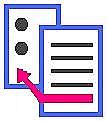 Εντοπισμός Κινδύνου
55
Μέθοδος Δελφών (Delphi Method)
Συλλογή κρίσεων μέσω κατάλληλων σχεδιασμένων ερωτηματολογίων, από ανώνυμους και απομονωμένους συμμετέχοντες.
Επαναληπτική διαδικασία με ομάδες.
Εξάλειψη προσωπικής επαφής.
Βασίζεται στη γνώση και εμπειρία πολλών ειδικών.
Εξάλειψη των μειονεκτημάτων “ομαδικής σκέψης”.
Εντοπισμός Κινδύνου
56
Μέθοδος Δελφών: Τα βήματα που ακολουθούνται
Εντοπίζεται το προς επίλυση πρόβλημα.
Σχεδιάζεται ερωτηματολόγιο του οποίου οι απαντήσεις οδηγούν θεωρητικά στη λύση του προβλήματος, ή στη λήψη απόφασης.
Το ερωτηματολόγιο υποβάλλεται στους ειδικούς.
Οι απαντήσεις συλλέγονται, και διαχωρίζονται εκείνες που αποκλίνουν περισσότερο από το σύνολο.
Οι ειδικοί που έδωσαν τις αποκλίνουσες απαντήσεις καλούνται να εξηγήσουν τη θέση τους, και οι συγκεκριμένες ερωτήσεις αναδιαμορφώνονται.
Κατόπιν ζητείται από όλους τους ειδικούς να επανεκτιμήσουν τα ερωτήματα.
Τα βήματα επαναλαμβάνονται, έως ότου βρεθεί μια κοινή συνισταμένη των απόψεων.
Εντοπισμός Κινδύνου
57
Μέθοδος Δελφών: Πλεονεκτήματα και μειονεκτήματα
Εντοπισμός Κινδύνου
58
Πλεονεκτήματα και μειονεκτήματα (συνέχεια)
Εντοπισμός Κινδύνου
59
Μέθοδος Δελφών: Μειονεκτήματα και αντιμετώπιση
Εντοπισμός Κινδύνου
60
Μειονεκτήματα και αντιμετώπιση(συνέχεια)
Εντοπισμός Κινδύνου
61
Ομάδες Ειδικών
Αναπτύχθηκε από τον Delbecq (1968).
Οι συμμετέχοντες δεν έχουν προφορική επικοινωνία.
Καταγραφή ιδεών σε συγκεκριμένη φόρμα.
Ακολουθεί συζήτηση αυτών.
Σύγκριση με την ομαδική παραγωγή ιδεών (συνήθως μεγαλύτερος αριθμός ιδεών και καλύτερης ποιότητας).
Εντοπισμός Κινδύνου
62
Ομάδες Ειδικών: Πλεονεκτήματα και μειονεκτήματα
Εντοπισμός Κινδύνου
63
Ομάδες Ειδικών: Μειονεκτήματα και αντιμετώπιση
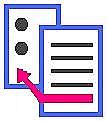 Εντοπισμός Κινδύνου
64
Τέλος ενότητας
Επεξεργασία: Σοφιανίδου Γεωργία
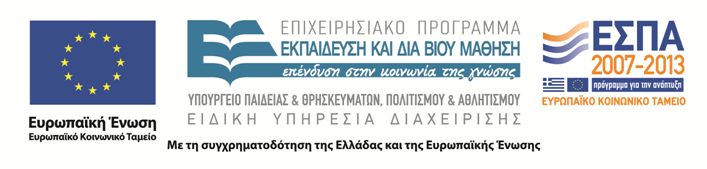 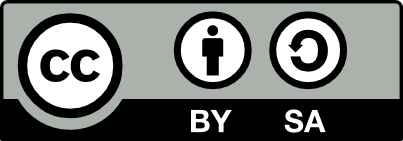